DIOCESAN GRANTS
JANUARY 14, 2025
Welcome

Bishop’s Introduction

Meet the Grants Committee

Defining Available Grants

Grant Committees Goals 

Q & A and Discussion 

The Letter of Intent (LOI)
What is an LOI? 
Why a LOI?
Guidelines

Your Questions
AGENDA
GRANTS COMMITTEE MEMBERS
The Rev. Ted J. Gaiser, Chair 
Emma Bond 
Lucia Elder 
The Rev. Rebecca Grant 
The Rev. Lynn Rutledge
TYPES OF DIOCESAN GRANTS
The total amount available for these grants is determined by the diocesan budget each year.
INTERNATIONAL POVERTY GRANTS
DOMESTIC 
POVERTY GRANTS
Support international efforts and ministries by Maine congregations or program groups that help to alleviate poverty
Any Maine congregation or program group may offer a proposal to support their domestic efforts and ministries that help to alleviate poverty
NEW INTITIATIVE FUND GRANTS
Supporting congregations and program groups in the Episcopal Diocese of Maine in funding for new ministries and efforts or to expand existing ministries in new directions
Begin the process of applying for these grants by sending an LOI to grants@episcopalmaine.org.
TYPES OF DIOCESAN GRANTS
The total amount available for these grants is determined by the return on endowed funds.
LORING FUND GRANTS
WOLF FUND GRANTS
Clergy Continuing Education

Supports active, licensed and/or canonically-resident clergy in the Diocese of Maine by providing funds for continuing education and sabbatical programs which enhance a clergy person's preaching, pastoral care, counseling, and leadership roles.
Educating of Lay People

Grants from the fund are made to lay persons active in the Diocese of Maine, either as individuals or groups, to develop specific knowledge and/or skills to further their ministry in the diocese.
Application forms for Wolf and Loring Fund grants are available at episcopalmaine.org/grants.
PAST DIOCESAN GRANT RECIPIENTS
DOMESTIC POVERTY
INTERNATIONAL POVERTY
St. Luke’s Food Pantry in Portland to meet increased need for food
Trinity, Lewiston to provide emergency cold temperature shelter, hotel rooms and transportation
“Dinner is Served” community meal program out of St. Brendan’s, Deer Isle
Loaves and Fishes at St. Peter’s in Rockland, a collaborative, community, weekend lunch program
St. Barnabas, Rumford Essentials Pantry
Trinity, Portland in support of their “Laundry Love” ministry
Christ Church, Gardiner for a school in Morne Rosette, Haiti
Cathedral of St. Luke, Portland for the Ahli Arab Hospital in Gaza
St. Nicholas’, Scarborough toward medical supplies through Konbit Sante for Haiti
Episcopal Peace Fellowship to support the “Food for Families” program in Beirut
NEW INITIATIVES
St. Paul’s, Brunswick in their support of New Mainers
St. George's, Sanford for their Baby Blessings ministry
GOALS OF THE GRANTS COMMITTEE
Awareness
Servanthood
Understanding
Defining
Partnerships
Relationships
Beyond the Church Doors
Dare to dream, seek partners, be present, and care for all of God’s beloved children
LETTER OF INTENT (LOI)
WHAT IS AN LOI?

A request for information about a grant that outlines the primary activities that an applicant would like funded
WHY AN LOI?

Lets us know how we can be of assistance
Enables us to project funding for the grant cycle
Gives us an idea about the types of projects parishes are considering
Saves churches from developing a full proposal that may not be fundable
LETTER OF INTENT (LOI)
WHAT SHOULD MY LOI INCLUDE?

A Project Summary
A Needs Statement: The "why" of the project
Project Activity: The "what" and "how" of the project
Outcome: What you hope to accomplish
Proposed Budget Projection
WHAT RESPONSES MIGHT I RECEIVE?

An invitation to submit a full proposal
Guidance on possible project changes before submitting a full proposal
A request for a meeting/consult to assist you with further project development
A statement indicating that a proposal, as outlined in the LOI, is unlikely to receive funding and/or does not reflect current diocesan priorities
LETTER OF INTENT (LOI)
EMAIL YOUR LETTER TO 
GRANTS@
EPISCOPALMAINE.ORG
AWAIT RESPONSE
WRITE A ONE PAGE SYNOPSIS OF YOUR IDEA
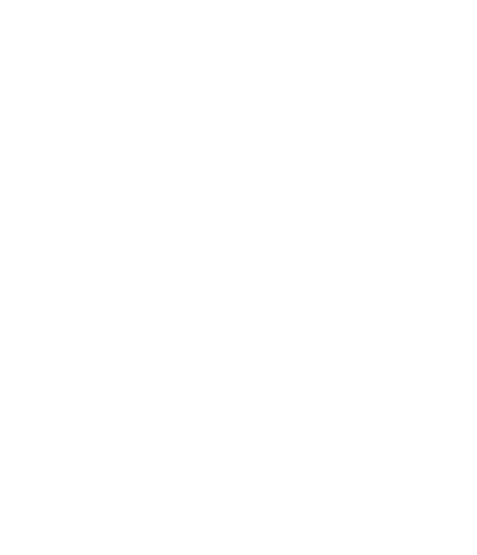 INFO: episcopalmaine.org/grants

QUESTIONS & LOIs:
grants@episcopalmaine.org